samen doen → samen leren → samen doen → samen leren → samen doen → samen leren → samen doen → samen leren → samen doen → samen leren → samen doen → samen leren → samen doen → samen leren → samen doen → samen leren → …
Minor Fit voor de ToekomstMT/DT en projectleidersPlenaire sessie 1
Hans de Bruin, HZ University of Applied Sciences
Petra de Braal, Solidarity University
November 2021
Doel:
Aan de hand van een concrete casussen inzicht krijgen hoe zaken gelopen zijn zoals ze zijn gelopen
Lessen leren voor toekomstige (multi-disciplinaire) projecten

Hoe:
Tijdlijn geïllustreerd met rijke plaatjes

Uitvoering:
3 * 3 casussessie, 3 plenaire sessies
Niet vrijblijvend, inzichten en resultaten worden genotuleerd en dienen als input voor volgende sessies
Wie notuleert?
Inhoud
Axioma: we got to move, een feit en een call to action.
Opdracht 1: creëer bewegingsruimte
Wederzijds begrip (mutual understanding)
Herkennen en erkennen van elkaars wereldbeelden (niet noodzakelijkerwijs eens zijn)
Oordeel uitstellen
Opdracht 2: bepaal de juiste richting
Gedeelde betekenis (shared meaning)
Sturen op culturele identiteit: wie zijn we, wat doen we?
Verificatie (dingen goed doen) → validatie (gezamenlijk de goede dingen doen). Uiteindelijk doen we de goede dingen goed.
Met als doel veranderingen te bewerkstelligen
Beargumenteerd wenselijk en cultureel haalbaar
Blijvende impact
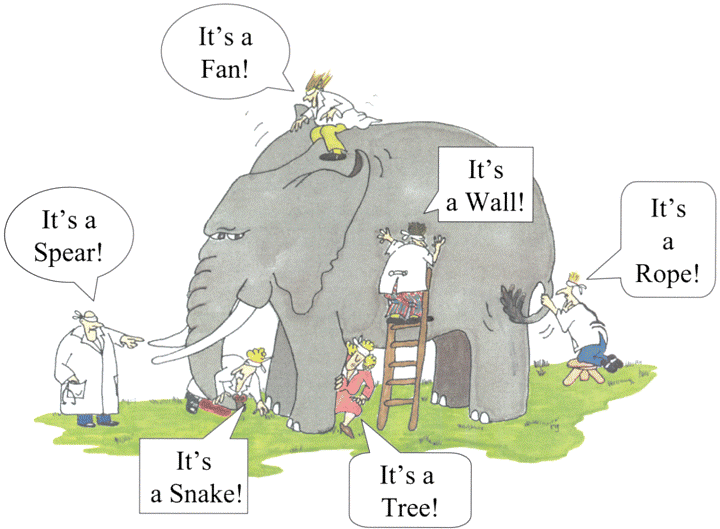 Alles wat we doen sluit aan op:3 principeséén axioma,twee opdrachten
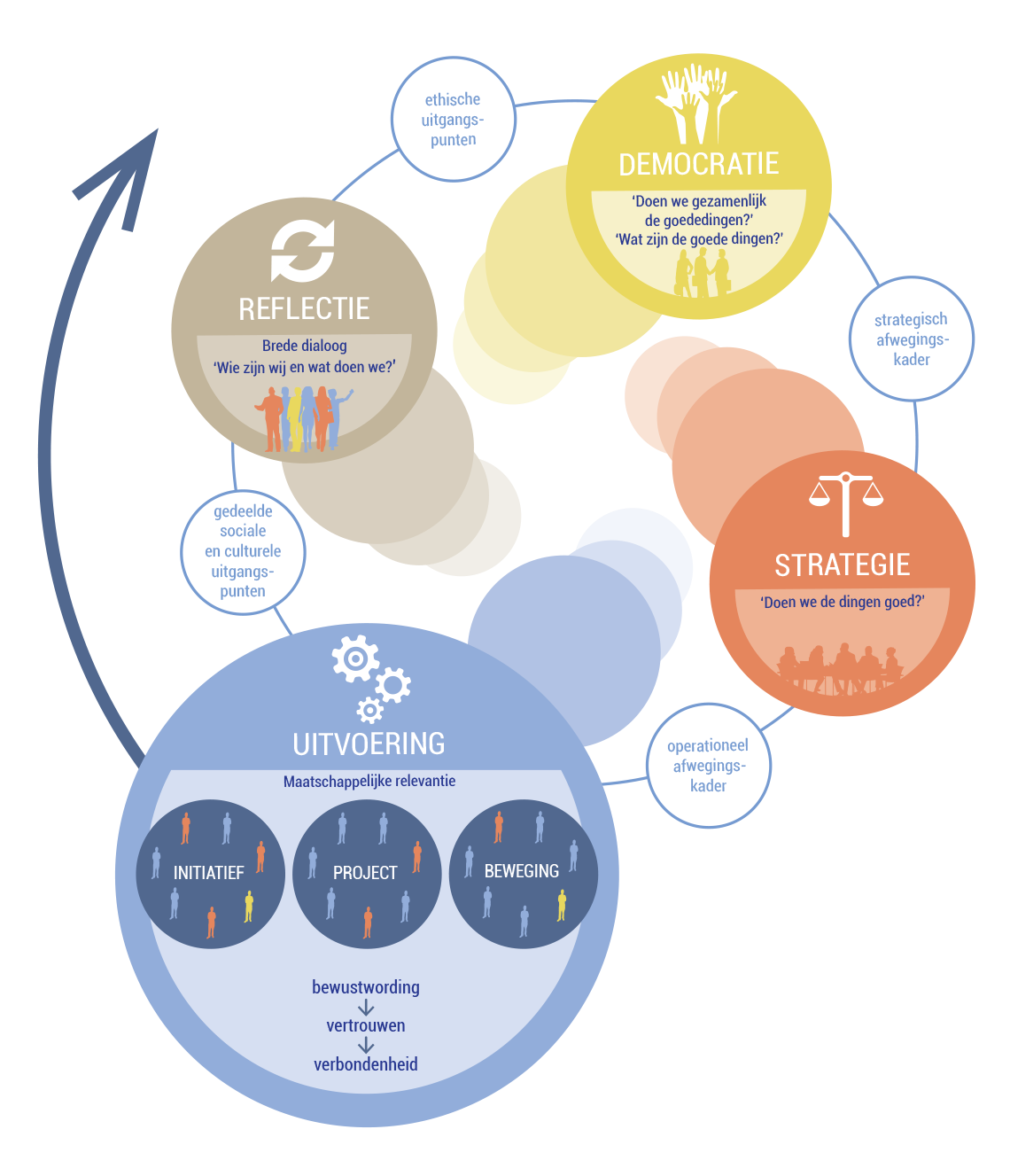 Doel: complexiteit van vraagstuk inzichtelijk maken (voor jezelf én voor de ander) en hierover kunnen communiceren
Eigen gedachten en kennis van vraagstuk structuren;
(jouw kijk op) problematische situatie weergeven; 
Belanghebbenden uitnodigen het rijke plaatje aan te passen of uit te breiden: samen goed beeld krijgen van situatie.

Twee- of soms zelfs driedimensionaal: complete vraagstuk steeds in beeld i.p.v. losse stukjes zoals in lineair gesprek. 

Vorm: Geen regels!

Voorbeelden:
zie https://www.betterevaluation.org/en/evaluation-options/richpictures
Rijk plaatje(rich picture)
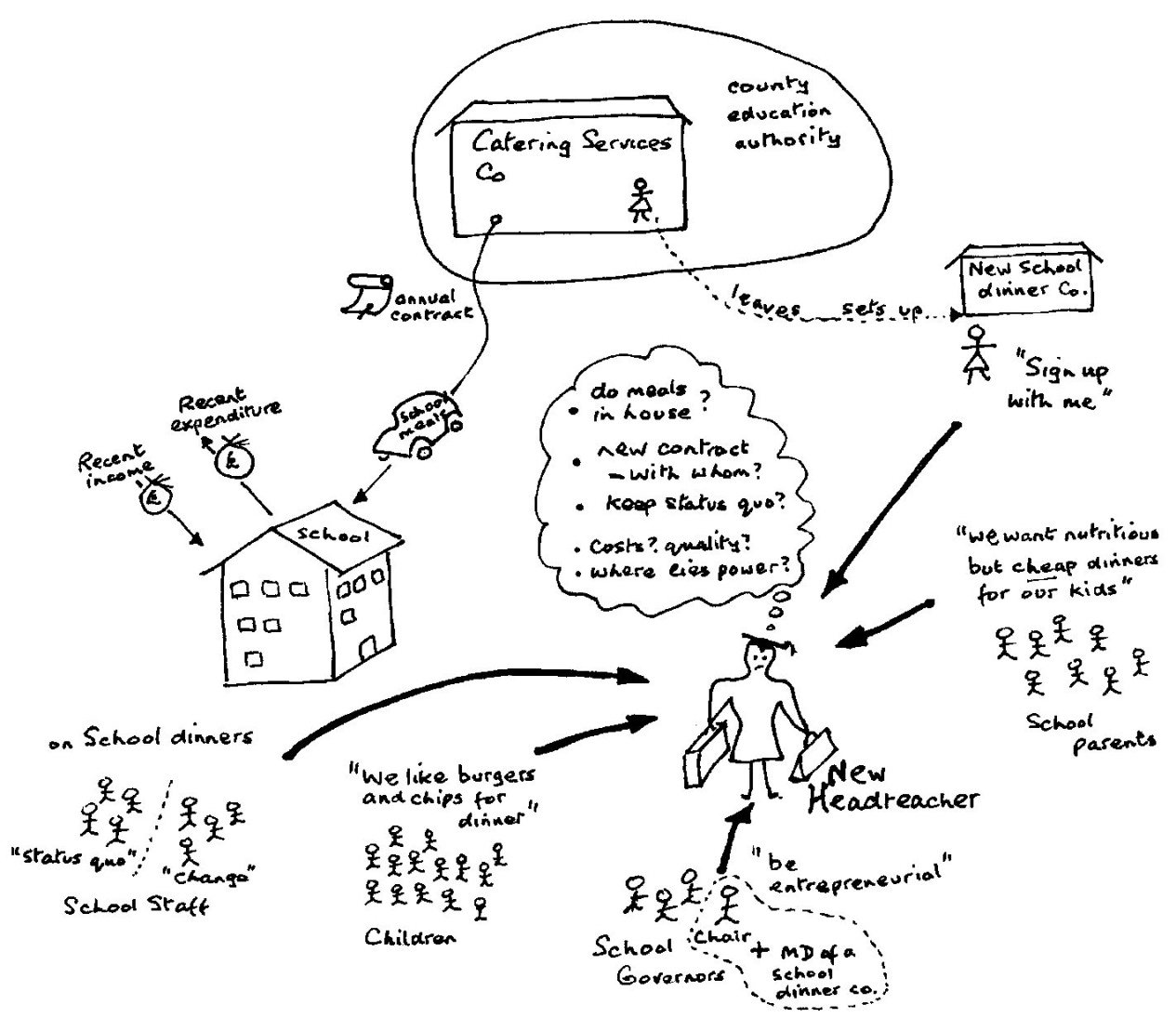 Neemt verschillende aspecten erin op:
Belanghebbenden
Belangen/issues/wensen
Onderlinge relaties
Structuur / Proces
Wetten/kaders
Knelpunten
Kansen

Geen regels, maar wel:
Zelf verklaarbaar
Herkenbaar door belanghebbenden

Zicht krijgen op hoe verschillende spelers erin zitten:
niet alleen feitelijke informatie over wetten, kaders, procedures etc, 
Maar juist ook: emoties, wensen, aannames van mensen
Rijk plaatjeWat neem je op?
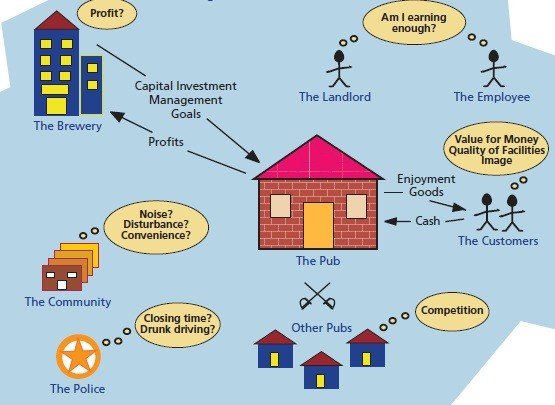 Voorbeeld
PQR formule:
P = Wat
Q = Hoe
R = Waarom

Doe P, door middel van Q, om R te bereiken. 
(Do P by Q in order to achieve R)

Voorbeeld: verf het huis, met de hand, in de voorgeschreven kleuren om het uiterlijk van het huis in de buurt te verbeteren.
Soft Systems MethodologyPQR formule
R - Waarom
PQR formuleVoorbeeld
P - Wat
In veiligheid brengen van naasten
Neutraliseren van de ramp
Q1 - Hoe
Q2 - Hoe
/ P2 - Wat
Bestrijden
Evacueren
Q21 - Hoe
Q22 - Hoe
Met openbaar vervoer
Met eigen vervoer
Van initiatie tot heden
Er was een aanleiding, maar gedurende het traject
Verkeerde afslagen en/of niet doorleefde (gezamenlijke) keuzes (achteraf gezien)
Belangrijke momenten/kritische beslispunten markeren:
Wat bepaalt dat een moment belangrijk is? 
Wie waren erbij betrokken?
Heldere, gedeelde doelstellingen gedurende het traject?
Beelden
Dilemma’s
Zelfde vertrekpunten
Uitgesproken aannames
Rollen, taken en verantwoordelijkheden:
Aansturen
Faciliteren
Delegeren
Communiceren
Proces, check & balances:
Signaalfunctie
Corrigerend vermogen

Voor de volgende keer:
Welke essentiële aandachtspunten en inzichten nemen we mee naar plenaire sessie?
Thema’s
Tijdlijngeïllustreerd metRijke plaatjes
Plenair: toelichting van de drie groepen:
Benoemen van essentiële punten
Generaliseren van deze punten: algemeen herkenbaar
Twee groepen: analyseren van (deel) van deze punten:
Wat is er precies aan de hand?
Bepaal oplossingsrichtingen

Plenair: delen van de analyses en oplossingsrichtingen
Aanscherpen waar nodig
Bepaal de korte en lange termijn acties (concreet actieplan)
Plenaire sessieVan gedeelde inzichten naar actieplan